Ασύρματες και Κινητές Επικοινωνίες
Ενότητα # 10: Mobile Network Layer: Mobile IP
Διδάσκων: Βασίλειος Σύρης
Τμήμα: Πληροφορικής
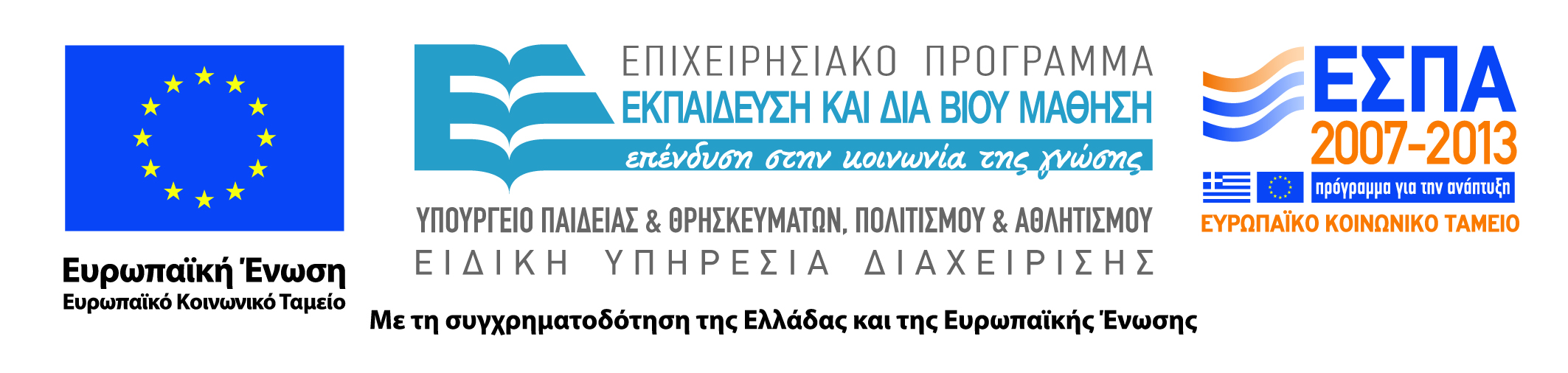 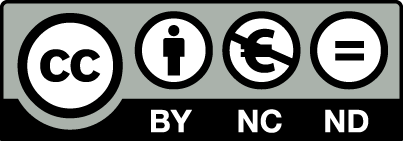 Motivation for Mobile IP
Internet started at a time when mobile computers did not exist
Internet today lacks mechanisms for supporting mobile users
IP is common base for many applications running over different networks
Mobile IP adds mobility support to IP
Key issue: Routing
Destination network prefix determines physical subnet
Change of physical subnet requires change of IP address
Supporting mobile nodes
Create routes to mobile nodes?
Change all routing table entries to forward packets to destination mobile node
Scalability issues due to number of mobile nodes and frequent location changes
Change IP address when mobile moves?
Need to modify IP address depending on location
Impossible to find mobile host; DNS not built for frequent updates
TCP connection breaks
Mobile IP requirements
Transparency
Mobile nodes keep IP addresses
Point of connection to fixed network can change
Communication continues after link interruption
Compatibility
Support same layer 2 protocols as IP
No changes to end systems and routers 
Mobile nodes can communicate with fixed nodes
Mobile IP requirements (cont.)
Security
Authentication of registration messages
Efficiency
Few additional messages
Scalability
Global support for large number of mobile nodes
Real life analogy
What happens when you move to a new house?
Leave forwarding address to your old post office
Old post office forwards your mail to new post office
New post office delivers it to you
Mobile IP implements above procedure!
Mobile IP actors
Mobile Node (MN) 
Can change point of attachment to fixed network without changing IP address (Home address is static)
New Care-of Address (CoA) associated with new network attachment point
Correspondent Node (CN)
Node wishing to communicate with mobile node
Mobile IP actors (cont.)
Home Agent (HA)
System in home network of MN, usually router
Maintains current location of MN (CoA)
Tunnels IP packets to MN’s CoA
Foreign Agent (FA)
System in foreign network, usually router
Receives IP packets from HA
Forwards IP packets to MN
Mobile IP mechanisms
Discovering the care-of address 
Registering the care-of address
Tunneling packets to the care-of address
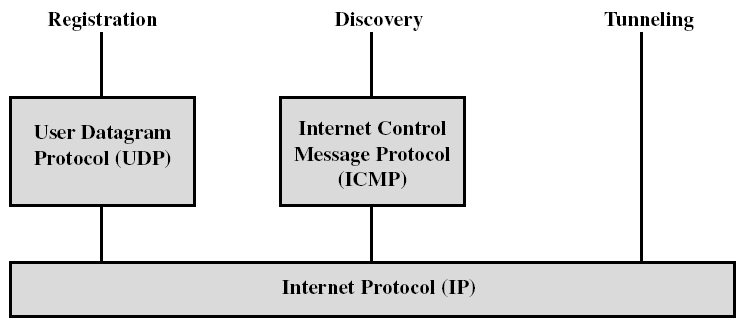 Discovering Care-of Address
Built on top of existing ICMP router advertisements
Router advertisements extended to carry available CoAs: agent advertisements
Foreign (& home) agents periodically broadcast agent advertisements
Mobile host can choose not to wait for advertisement and send solicitation message
If MH doesn’t hear its current CoA from foreign agent, it seeks another CoA
Agent advertisements
Allows detection of mobility agents
Lists one or more available care-of addresses
Informs mobiles about special features
Mobile node checks whether agent is home agent or foreign agent
Agent advertisement message
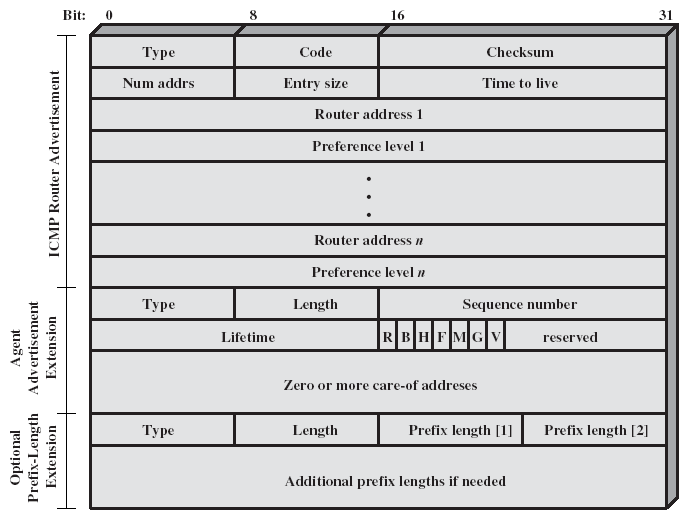 Registering Care-of Address
Once mobile host receives CoA it registers it with its home agent
Registration request goes through foreign agent
Home agent approves request and responds with a registration confirmation
Security is important
Registration has limited lifetime
Registering Care-of Address (cont.)
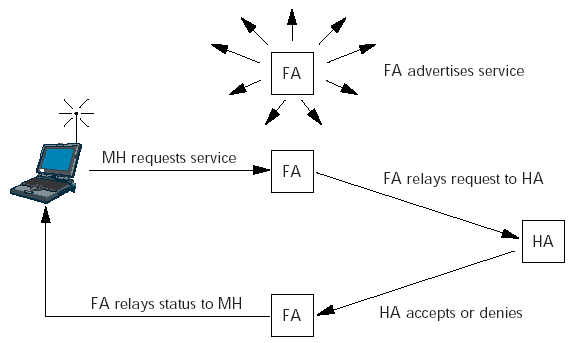 Securing the registration procedure
Home agent must be certain registration was originated by mobile node
Security association based on Message Digest 5 (MD5)
Use of timestamps or random numbers to avoid replay attacks
Home agent discovery
Agents operate both as home and as foreign agents
Home agents periodically send agent advertisements
Mobile listens to agent advertisements to determine if it is in its home network or a foreign network
If mobile is unable to communicate with home agent it broadcasts a home agent discovery message
Tunneling to the care-of-address
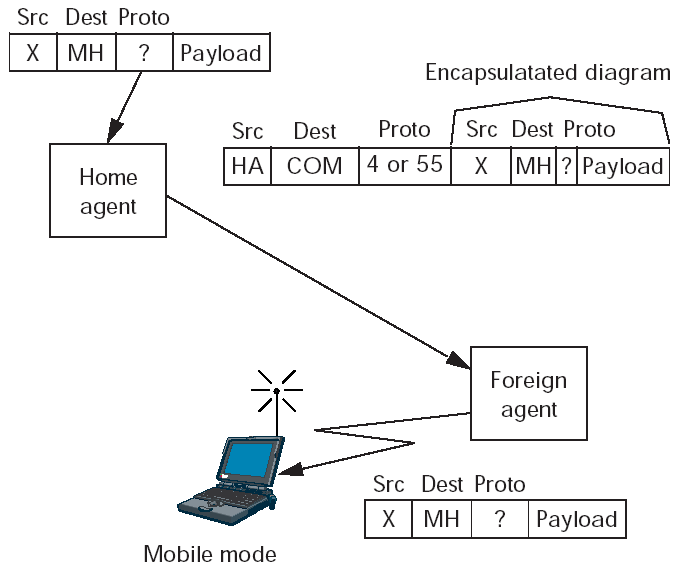 Mobile IP tunneling and response from mobile node
Problems with Mobile IP
Routing inefficiencies
Asymmetric routing (triangular routing)
Reverse tunneling
Solves issue with topologically correct sender addresses
Still inefficient since all packets (forward and reverse) go through home agent
Deliver care-of-address to correspondent node
Requires changes to end nodes that are not mobile
Security
Authentication of foreign agent
Packets can be lost when mobile changes network attachment point (handoff)
Mobile IP and IPv6
Mobile IP was developed for IPv4, but IPv6 simplifies things
Security is integrated and not an add-on; IPv6 nodes implement strong authentication/encryption
CoAs can be assigned using auto-configuration
No need for separate foreign agents; all routers perform router advertisements, which can be used instead of agent advertisements
A mobile node can send the CoA directly to correspondent node (route optimization)
IP micro-mobility
Micro-mobility support
Efficient local handover in foreign domain without involving home agent
Reduces control traffic on backbone
Needed in case of route optimization
Approaches
Cellular IP
HAWAII
Hierarchical Mobile IP
Cellular IP
Internet
Mobile IP
CIP Gateway
data/control
packets
from MN 1
BS
BS
BS
packets from
MN2 to MN 1
MN1
MN2
Operation
CIP Nodes maintain routing entries (soft state) for MNs
Multiple entries possible
Routing entries updated based on packets sent by MN
CIP gateway
Mobile IP tunnel endpoint
Initial registration processing
Security
All CIP Nodes share network key
Network mobility
Mobility support for entire networks of IP devices 
E.g. trains, airplanes, cars, personal area networks
IETF NEMO (Network Mobility) extends Mobile IP
Mobile Router (MR) takes role of mobile node in performing mobility functions
Mobile network nodes are not aware of mobility and do not perform mobility functions
Home agents bind entire network prefix to MR’s care-of address
Bigger picture: identifiers & locators
IP addresses serve a dual role:
Identifiers of host interfaces
Locators for topological locations used for routing IP packets
Above duality makes some things hard
Mobility
Multi-homing
Security/privacy, etc
Proposals to separate ID & locator: Locator/ID Separation Protocol (LISP), Host Identity Protocol (HIP), etc
Τέλος Ενότητας # 10
Μάθημα: Ασύρματες και Κινητές Επικοινωνίες
Ενότητα # 10: Mobile Network Layer: Mobile IP
Διδάσκων: Βασίλειος Σύρης
Τμήμα: Πληροφορικής
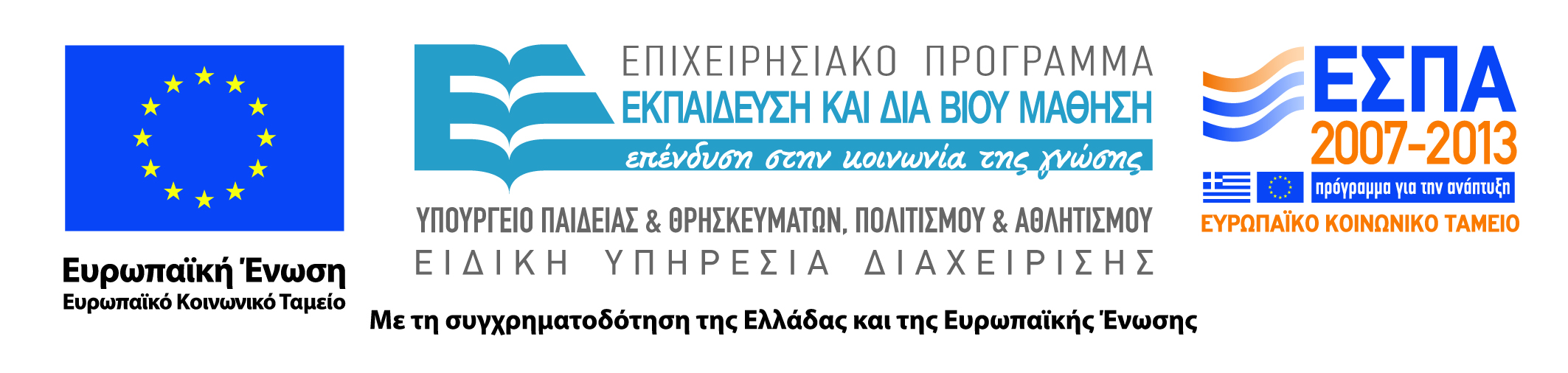 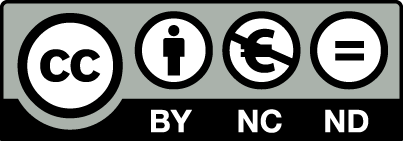